Simple and Complete Subjects and PredicatesISN
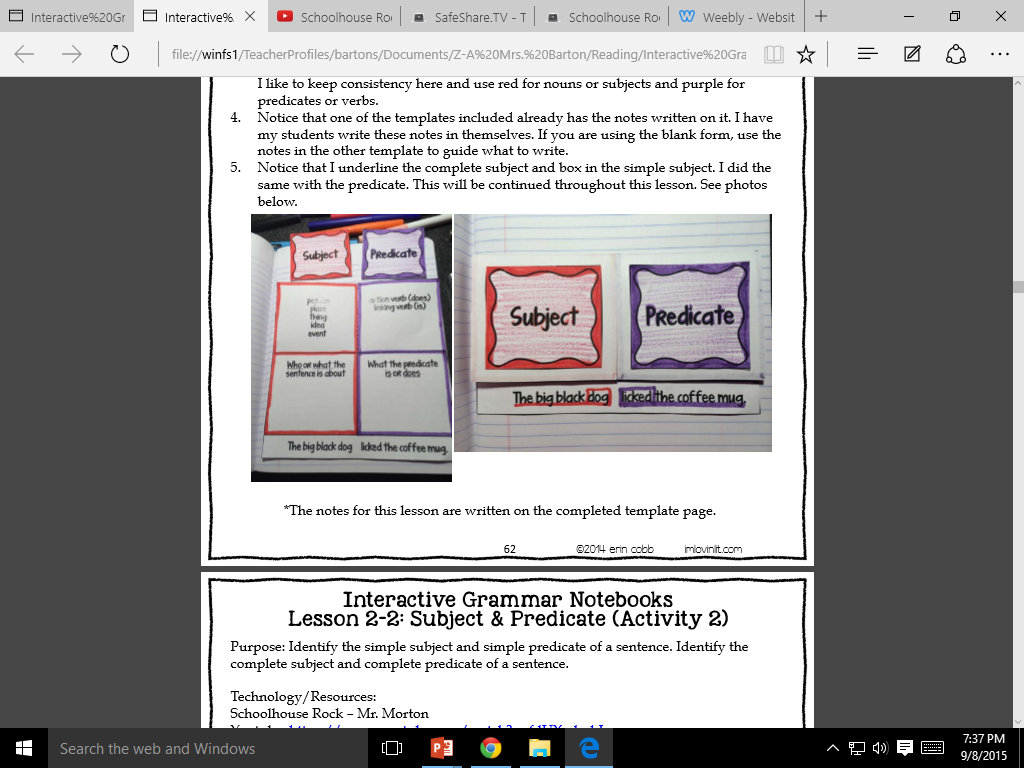 School House Rock
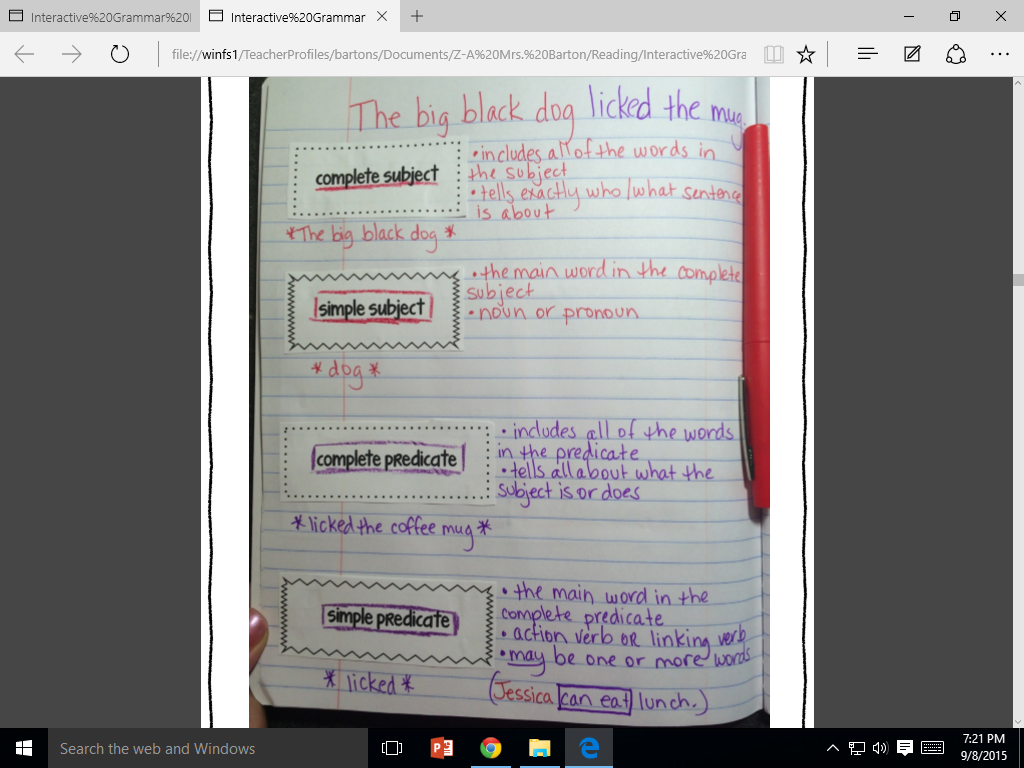 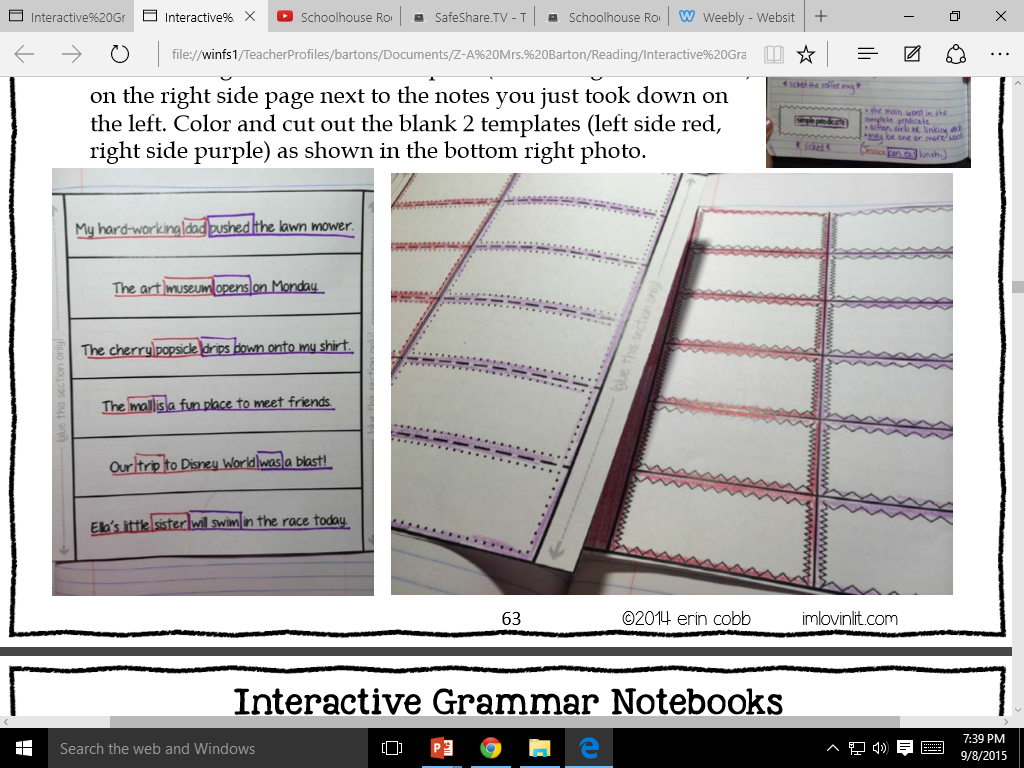 Underline the complete subject and predicate with your matching color.  

Then box the simple subject and predicate.

Glue page into your ISN.
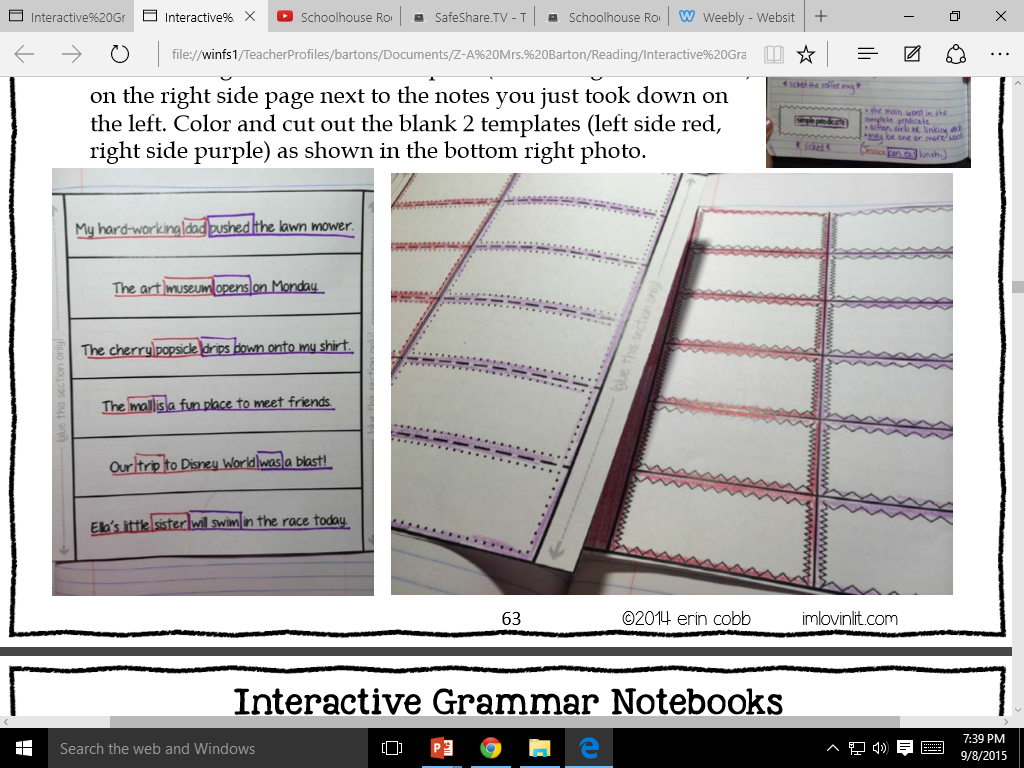 Color the boarders of each box with corresponding colors.
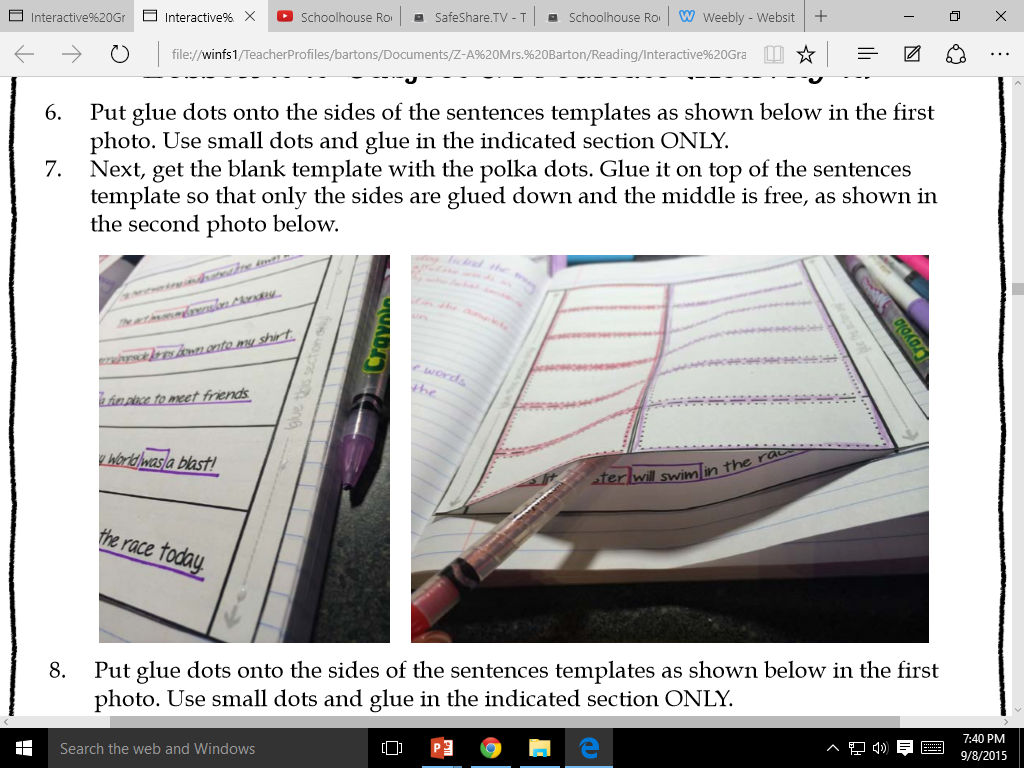 Glue dotted boarder paper on JUST the outside boarders. Place on top of first page.
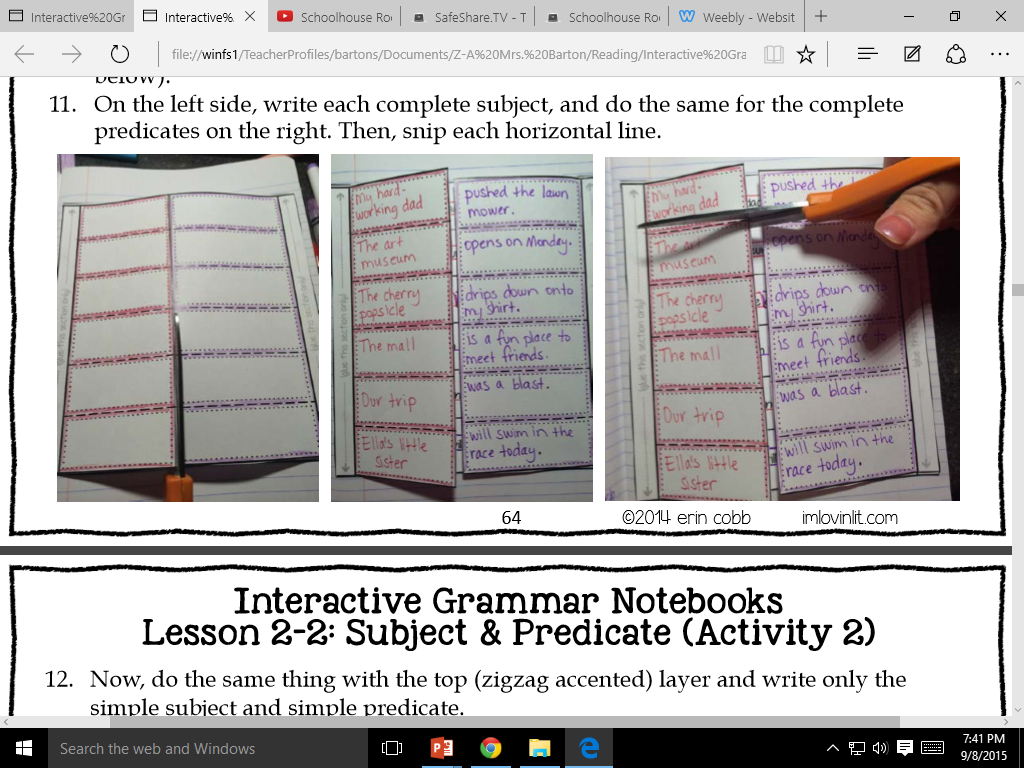 Lift up the top page and cut right down the center.
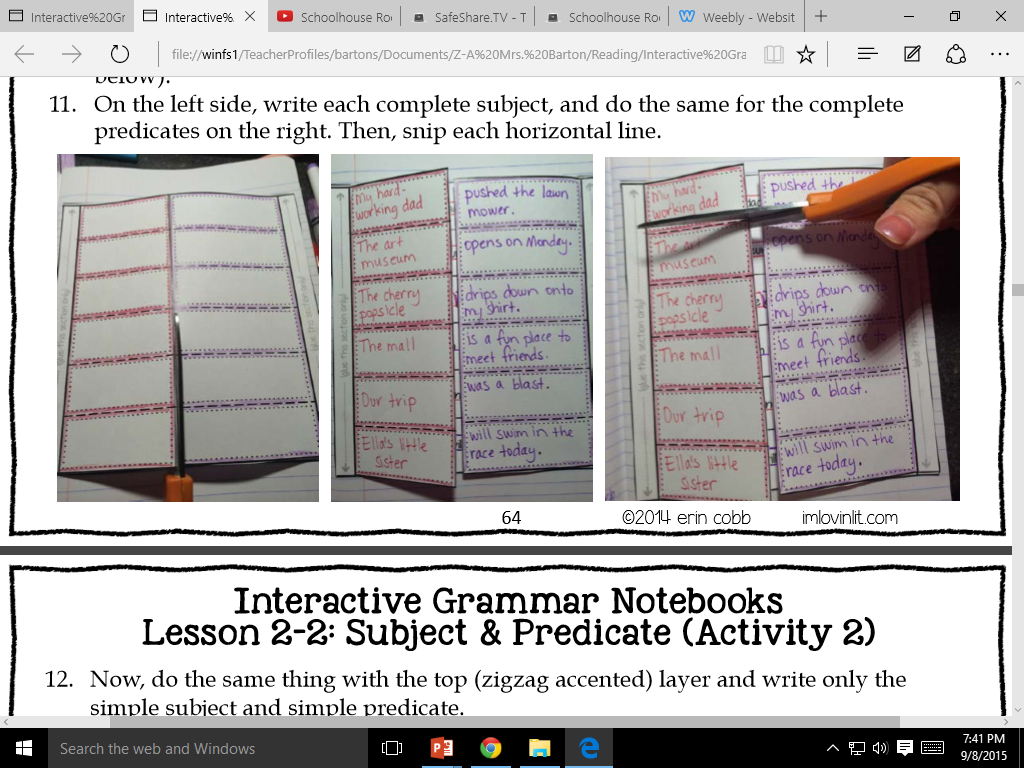 With corresponding color, write the complete subject and complete predicate on the tabs.

Then cut the tabs.
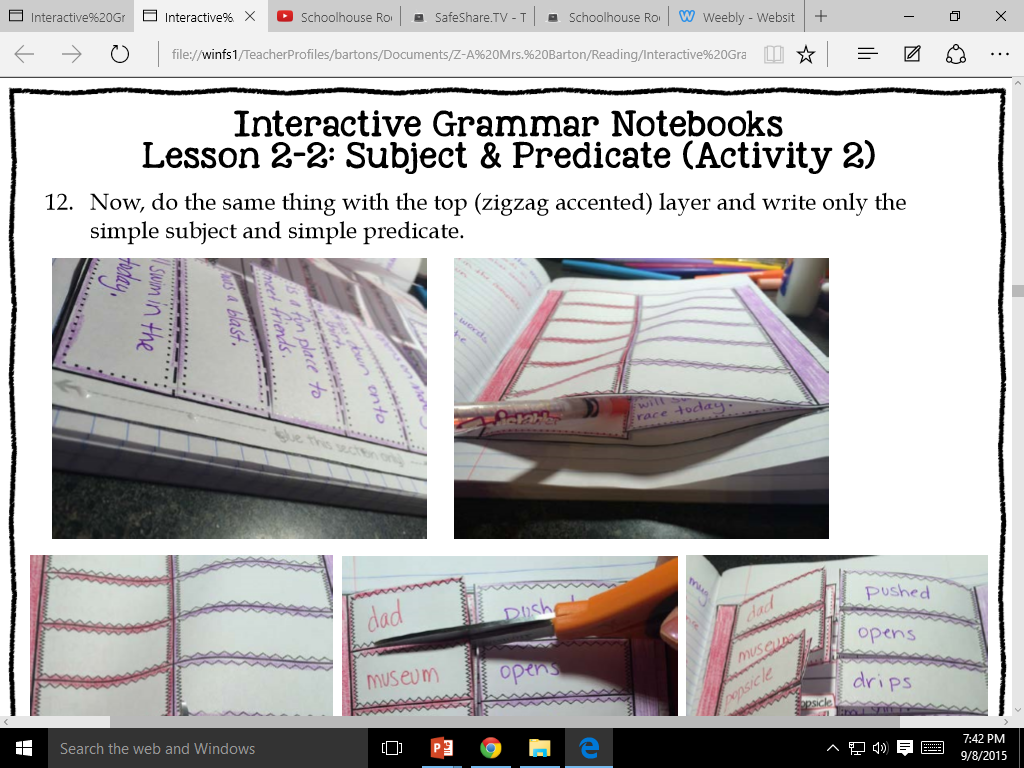 Glue the side boarders of the zig-zag boarder paper. Place on top.
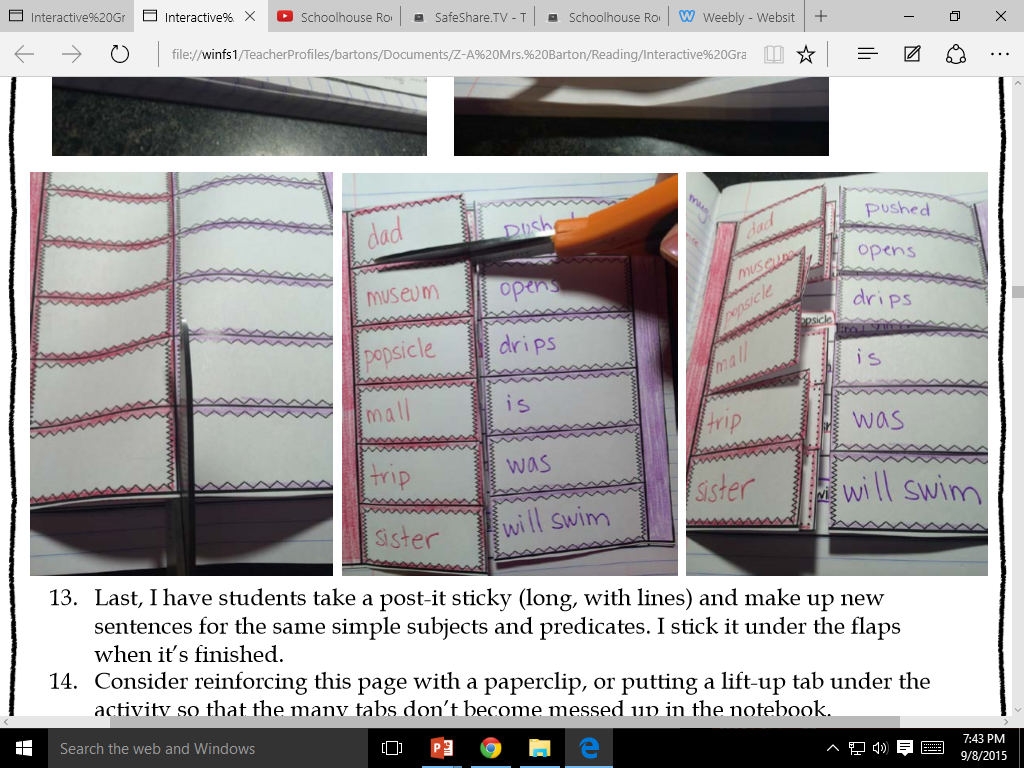 Cut down the center.
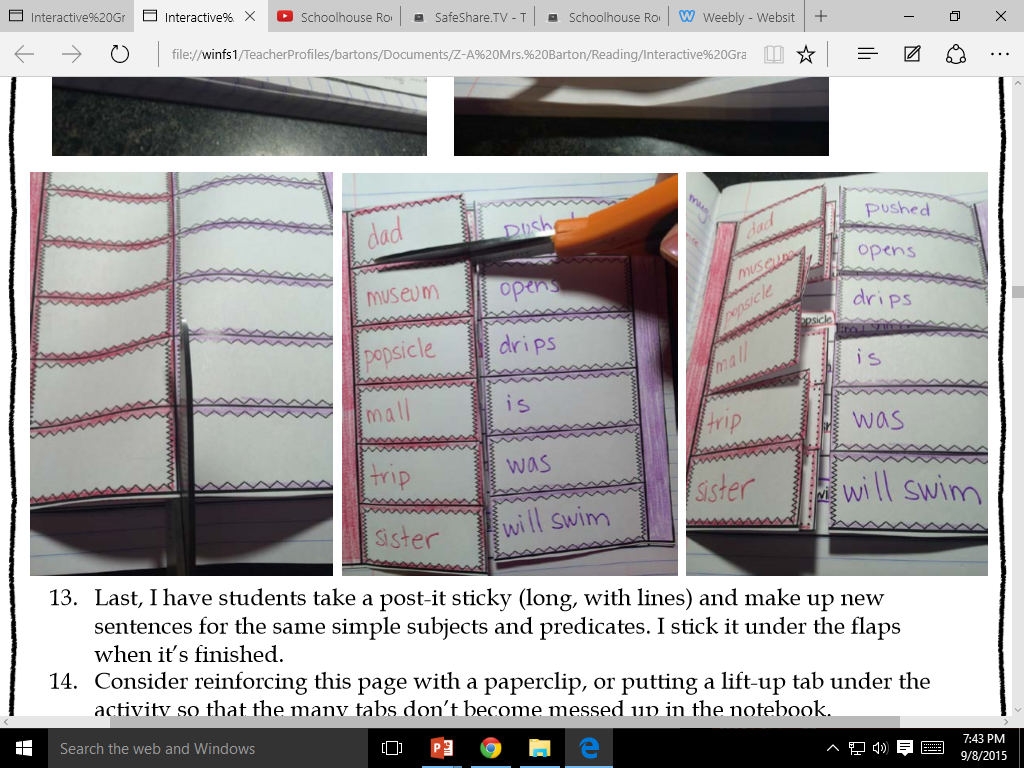 Write the simple subject and simple predicate on the colored tabs. 

Then cut the tabs.
Now, practice reading the sentences, one layer at a time!